DTC Category TV Ad Spend
Scan or click to access more DTC insights
More data-driven, digital-native brands continue to launch new TV campaigns
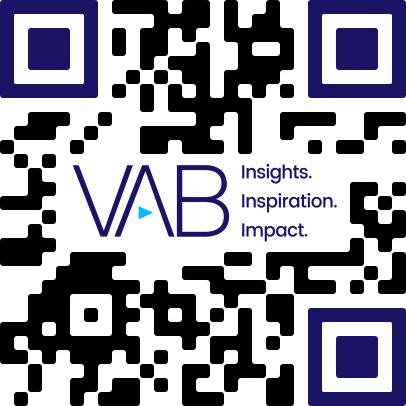 Direct-to-Consumer (DTC) Brands U.S. Total TV Spend
in millions
+37%
vs. 2020
$6,590
$4,811
$3,944
$1,894
$1,152
2014
2016
2018
2020
2022
# of Brands:
62
110
175
327
423
Source: VAB analysis of Nielsen Ad Intel, 2013-2022 Calendar Years, 6 TV Sources (National broadcast TV, national cable TV, Spanish-Language broadcast TV, Spanish-Language cable TV, Spot TV & Syndication TV). Direct to Consumer – a company that sells their product or service online directly to end customers without involving third-party retailers, wholesalers or other parts of the traditional consumer supply chain.*Number of DTC brands active on U.S. TV each year.
Click here to download the member exclusive full report, ‘Direct-to-Consumer Historical TV Spend Advertiser List’ to learn more

This information is exclusively provided to VAB members and qualified marketers.